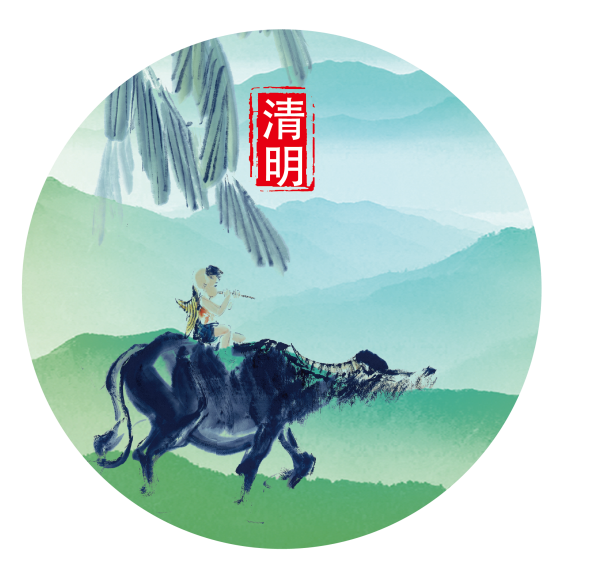 目录/Contents
01
02
03
04
添加相关标题文字
添加相关标题文字
添加相关标题文字
添加相关标题文字
CHAPTER ONE
第 1 章
请替换文字内容
点击添加相关标题文字
ADD RELATED TITLE WORDS
Title Goes Here请替换文字内容，添加相关标题，修改文字内容，也可以直接复制你的内容到此。
Title Goes Here请替换文字内容，添加相关标题，修改文字内容，也可以直接复制你的内容到此。
Title Goes Here请替换文字内容，添加相关标题，修改文字内容，也可以直接复制你的内容到此。
Title Goes Here请替换文字内容，添加相关标题，修改文字内容，也可以直接复制你的内容到此。
Title Goes Here请替换文字内容，添加相关标题，修改文字内容，也可以直接复制你的内容到此。
Title Goes Here请替换文字内容，添加相关标题，修改文字内容，也可以直接复制你的内容到此。
Title Goes Here请替换文字内容，添加相关标题，修改文字内容，也可以直接复制你的内容到此。
Title Goes Here请替换文字内容，添加相关标题，修改文字内容，也可以直接复制你的内容到此。
点击添加相关标题文字
ADD RELATED TITLE WORDS
添加标题内容
添加标题内容
详写内容……点击输入本栏的具体文字，简明扼要的说明分项内容，此为概念图解，请根据您的具体内容酌情修改
详写内容……点击输入本栏的具体文字，简明扼要的说明分项内容，此为概念图解，请根据您的具体内容酌情修改
添加
关键字
添加
关键字
输入文本内容
输入文本内容
输入文本内容
输入文本内容
添加标题内容
添加标题内容
添加
关键字
添加
关键字
详写内容……点击输入本栏的具体文字，简明扼要的说明分项内容，此为概念图解，请根据您的具体内容酌情修改
详写内容……点击输入本栏的具体文字，简明扼要的说明分项内容，此为概念图解，请根据您的具体内容酌情修改
点击添加相关标题文字
ADD RELATED TITLE WORDS
请替换文字内容
请替换文字内容
请替换文字内容，修改文字内容，也可以直接复制你的内容到此。请替换文字内容，修改文字内容，也可以直接复制你的内容到此。请替换文字内容，修改文字内容，也可以直接复制你的内容到此。请替换文字内容，修改文字内容，也可以直接复制你的内容到此。
请替换文字内容，修改文字内容，也可以直接复制你的内容到此。请替换文字内容，修改文字内容，也可以直接复制你的内容到此。请替换文字内容，修改文字内容，也可以直接复制你的内容到此。请替换文字内容，修改文字内容，也可以直接复制你的内容到此。
请替换文字内容
请替换文字内容
请替换文字内容，修改文字内容，也可以直接复制你的内容到此。请替换文字内容，修改文字内容，也可以直接复制你的内容到此。请替换文字内容，修改文字内容，也可以直接复制你的内容到此。请替换文字内容，修改文字内容，也可以直接复制你的内容到此。
请替换文字内容，修改文字内容，也可以直接复制你的内容到此。请替换文字内容，修改文字内容，也可以直接复制你的内容到此。请替换文字内容，修改文字内容，也可以直接复制你的内容到此。请替换文字内容，修改文字内容，也可以直接复制你的内容到此。
点击添加相关标题文字
ADD RELATED TITLE WORDS
请替换文字内容，点击添加相关标题文字，修改文字内容请替换文字内容，点击添加相关标题文字
请替换文字内容，点击添加相关标题文字，修改文字内容请替换文字内容，点击添加相关标题文字
文字内容
文字内容
文字内容
文字内容
文字内容
请替换文字内容，点击添加相关标题文字，修改文字内容请替换文字内容，点击添加相关标题文字
请替换文字内容，点击添加相关标题文字，修改文字内容请替换文字内容，点击添加相关标题文字
请替换文字内容，点击添加相关标题文字，修改文字内容请替换文字内容，点击添加相关标题文字
点击添加相关标题文字
ADD RELATED TITLE WORDS
单击添加段落文字单击添加段落文字单击添加段落文字单击添加段落文字。单击添加段落文字单击添加段落文字单击添加段落文字单击添加段落文字。
单击添加段落文字单击添加段落文字单击添加段落文字单击添加段落文字。单击添加段落文字单击添加段落文字单击添加段落文字单击添加段落文字。
点击添加相关标题文字
ADD RELATED TITLE WORDS
内容
内容
标题
内容
内容
内容
CHAPTER ONE
第 2 章
请替换文字内容
点击添加相关标题文字
ADD RELATED TITLE WORDS
单击此处添加文字
单击此处添加文字
单击此处添加文字
标题
单击此处添加文字
单击此处添加文字
单击此处添加文字
点击添加相关标题文字
ADD RELATED TITLE WORDS
您的内容打在这里，或者通过复制您的文本后，在此框中选择粘贴，并选择只保留文字。您的内容打在这里，或者通过复制您的文本后，在此框中选择粘贴，并选择只保留文字。
标题
您的内容打在这里，或者通过复制您的文本后，在此框中选择粘贴，并选择只保留文字。您的内容打在这里，或者通过复制您的文本后，在此框中选择粘贴，并选择只保留文字。
标题
您的内容打在这里，或者通过复制您的文本后，在此框中选择粘贴，并选择只保留文字。您的内容打在这里，或者通过复制您的文本后，在此框中选择粘贴，并选择只保留文字。
标题
点击添加相关标题文字
ADD RELATED TITLE WORDS
在此添加标题
在此添加标题
在此添加标题
点击添加标题文字点击添加标题文字点击添加标题点击添加
点击添加标题文字点击添加标题文字点击添加标题点击添加
点击添加标题文字点击添加标题文字点击添加标题点击添加
点击添加相关标题文字
ADD RELATED TITLE WORDS
02
YOUR TITLE
YOUR TITLE
点击添加相关标题文字，点击添加相关标题文字，点击添加相关标题文字，点击添加相关标题文字。
点击添加相关标题文字，点击添加相关标题文字，点击添加相关标题文字，点击添加相关标题文字。
YOUR TITLE
04
YOUR TITLE
YOUR TITLE
点击添加相关标题文字，点击添加相关标题文字，点击添加相关标题文字，点击添加相关标题文字。
点击添加相关标题文字，点击添加相关标题文字，点击添加相关标题文字，点击添加相关标题文字。
点击添加相关标题文字
ADD RELATED TITLE WORDS
单击此处添加文本单击此处添加单击此处添加文本
A
`
02
单击此处添加文本单击此处添加单击此处
01
单击此处添加文本单击此处添加单击此处添加文本
单击此处添加文本单击此处添加单击此处
在此添加标题
单击此处添加文本单击此处添加单击
点击添加相关标题文字
单击此处输入文本
ADD RELATED TITLE WORDS
单击此处输入文本
单击此处输入文本
CHAPTER ONE
第 3 章
请替换文字内容
点击添加相关标题文字
ADD RELATED TITLE WORDS
1. 点击输入文本
2. 点击输入文本
3. 点击输入文本
4. 点击输入文本
点击添加相关标题文字
ADD RELATED TITLE WORDS
工作完成情况二
工作完成情况一
您的内容打在这里，或者通过复制您的文本后，在此框中选择粘贴，并选择只保留文字。您的内容打在这里，或者通过复制您的文本后，在此框中选择粘贴。
您的内容打在这里，或者通过复制您的文本后，在此框中选择粘贴，并选择只保留文字。您的内容打在这里，或者通过复制您的文本后，在此框中选择粘贴，并选择只保留文
您的内容打在这里，或者通过复制您的文本后，在此框中选择粘贴，并选择只保留文字。您的内容打在这里，或者通过复制您的文本后，在此框中选择粘贴。
您的内容打在这里，或者通过复制您的文本后，在此框中选择粘贴，并选择只保留文字。您的内容打在这里，或者通过复制您的文本后，在此框中选择粘贴。
点击添加相关标题文字
ADD RELATED TITLE WORDS
点击添加文本
点击添加文本
点击添加文本    
点击添加文本
点击添加文本    
点击添加文本
点击添加文本    
点击添加文本
点击添加文本    
点击添加文本
点击添加文本    
点击添加文本
点击添加文本    
点击添加文本
点击添加文本    
点击添加文本
点击添加文本    
点击添加文本
点击添加文本
点击添加文本
点击添加相关标题文字
ADD RELATED TITLE WORDS
内容说明内容说明
内容说明内容说明
内容说明内容说明
内容说明内容说明
02
04
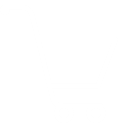 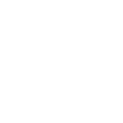 01
03
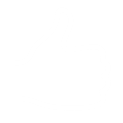 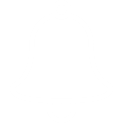 内容
说明
内容
说明
内容说明
内容说明
内容说明内容说明
内容说明内容说明
内容说明内容说明
内容说明内容说明
点击添加相关标题文字
ADD RELATED TITLE WORDS
62%
您的内容打在这里，或者通过复制您的文本后，在此框中选择粘贴。
点击输入标题
您的内容打在这里，或者通过复制您的文本后，在此框中选择粘贴，并选择只保留文字。您的内容打在这里，或者通过复制您的文本后您的内容打在这里。
38%
点击输入标题
您的内容打在这里，或者通过复制您的文本后，在此框中选择粘贴，并选择只保留文字。您的内容打在这里，或者通过复制您的文本后您的内容打在这里。
在此录入上述图表的综合描述说明，在此录入上述图表的综合描述说明。在此录入上述图表的综合描述说明，在此录入上述图表的综合描述说明，在此录入上述图表的综合描述说明。
点击添加相关标题文字
ADD RELATED TITLE WORDS
单击此处添加文本
单击此处添加文本
单击此处添加文本
单击此处添加文本
单击此处添加文本
单击此处添加文本
单击此处添加文本
单击此处添加文本
单击此处添加文本
单击此处添加文本
单击此处添加文本
单击此处添加文本
单击此处添加文本
单击此处添加文本
单击此处添加文本
单击此处添加文本
CHAPTER ONE
第 4 章
请替换文字内容
点击添加相关标题文字
ADD RELATED TITLE WORDS
您的内容打在这里，或者通过复制您的文本
您的内容打在这里，或者通过复制您的文本
您的内容打在这里，或者通过复制您的文本
您的内容打在这里，或者通过复制您的文本
点击添加相关标题文字
ADD RELATED TITLE WORDS
添加
标题
这里可以添加主要内容这里可以添加主要内容这里可以添加主要内容
这里可以添加主要内容这里可以添加主要内容这里可以添加主要内容
添加
标题
这里可以添加主要内容这里可以添加主要内容这里可以添加主要内容
添加
标题
点击添加相关标题文字
ADD RELATED TITLE WORDS
请您添加文字内容，内容详尽简要清晰足够表达标题，准确无误。添加文字内容，内容详尽简要清晰。请您添加
文字内容，内容详尽简要清晰足够表达标题，准确无误。添加文字内容，内容详尽简要清晰。请您添加文字内容
，内容详尽简要清晰足够表达标题，准确无误。添加文字内容，内容详尽简要清晰。
STE4
添加文字标题
STE2
添加文字标题
STE3
添加文字标题
STE1
添加文字标题
点击添加相关标题文字
ADD RELATED TITLE WORDS
这里可以添加主要内容这里可以添加主要内容这里可以添加主要内容这里可以添加主要内容可以添加主要内容
实践难点
这里可以添加主要内容这里可以添加主要内容这里可以添加主要内容这里可以添加主要内容可以添加主要内容
这里可以添加主要内容这里可以添加主要内容这里可以添加主要内容这里可以添加主要内容可以添加主要内容
点击添加相关标题文字
ADD RELATED TITLE WORDS
点击输入简要文字内容，文字内容需概括精炼，不用多余的文字修饰，言简意赅的说明分项内容……
点击输入简要文字内容，文字内容需概括精炼，不用多余的文字修饰，言简意赅的说明分项内容……
思路四
思路二
思路一
思路三
点击输入简要文字内容，文字内容需概括精炼，不用多余的文字修饰，言简意赅的说明分项内容……
点击输入简要文字内容，文字内容需概括精炼，不用多余的文字修饰，言简意赅的说明分项内容……
点击添加相关标题文字
ADD RELATED TITLE WORDS
输入简要文字内容，文字内容需概括精炼，不用多余的文字修饰，言简意赅的说明分项内容……
输入简要文字内容，文字内容需概括精炼，不用多余的文字修饰，言简意赅的说明分项内容……
输入简要文字内容，文字内容需概括精炼，不用多余的文字修饰，言简意赅的说明分项内容……
输入简要文字内容，文字内容需概括精炼，不用多余的文字修饰，言简意赅的说明分项内容……
添加
标题
添加
标题
添加
标题
添加
标题
点击添加相关标题文字
ADD RELATED TITLE WORDS
1
4
3
2
点击此处添加文字描述，点击此处添加文字描述
单击此处添加文本内容单击此处添加文本内容单击此处添加文本内容单击此处添加文本内容单击此处添加文本内容单击此处添加文本内容单击此处添加文本内容单击此处添加文本内容单击此处添加文本内容单击此处添加文本内容单击此处添加文本内容单
点击此处添加文字描述，点击此处添加文字描
点击此处添加文字描述，点击此处添加文字描
点击此处添加文字描述，点击此处添加文字描